JQuery (Javascript)to lift your catalogto another level.
Kwangsoo Han
Systems Librarian
Community College of Baltimore College
khan@ccbcmd.edu
About CCBC
3 libraries on 3 campuses
FTE : 6,000
100,000 volume in total
Millennium - WebPAC
About myself
Systems Librarian with multiple duties

Am I a real expert of JQuery?
No, not at all.
And, you don’t need to be an expert to use it.
Javascript (Parent of JQuery)
JavaScript is the programming language of HTML and the Web run within a Web browser

Basic Trio of the Web
HTML to define the content
CSS to specify the layout and presentation
Javascript to program the behavior
Structure of Trio [1]
<html>
	<head>


	


          </head>
	<body>

	</body>
</html>
<style>	p {color: red;}
</style>
<script language=“javascript”>
	alert(‘Hello’);
<script>
<p> Hello, World! </p>
[Speaker Notes: Internal CSS and Internal Javascript]
Structure of Trio
<html>
	<head>


	<head>

	<body>


	</body>
</html>
<link rel="stylesheet" href=“/screens/styles.css">
<script src=“/screens/myjavascript.js"></script>
<p> Hello, World! </p>
[Speaker Notes: External CSS and External Javascript]
JQuery
JQuery is a fast, small, and feature-rich Javascript library.
Cross-platform
JQuery makes things easier: to perform many common scripting functions
Element Selection (Traversal) / Manipulation
Event Handling
Animation
Ajax
[Speaker Notes: https://jquery.com/]
How to use JQuery:
Starting with the load of the jQuery library

Local load
<head>      <script src=“/screens/jquery-1.12.0.min.js"></script></head> 

Remote load
<head>     <script src="//code.jquery.com/jquery-1.10.2.js"></script></head>
jQuery vs Javascript : element selection
JavaScript
        document.body

jQuery
        $ (‘body’)
[Speaker Notes: Excerpt from https://blog.udemy.com/jquery-vs-javascript/]
JQuery Selectors  :    $( )
[Speaker Notes: Excerpt from http://www.w3schools.com/jquery/jquery_ref_selectors.asp]
simple element selection [1]
<html>
<body>
   <div> Hello.  </div>

   <div>I love IUG </div>
</body>
</html>
I’d like to select the second ‘div’.

JQuery code?
I love IUG
$(‘div:last’)

Or

$(“div:eq(1)”)
.css(‘color’,’red’)
[Speaker Notes: jQuery HTML / CSS Methods  : https://www.w3schools.com/jquery/jquery_ref_html.asp]
simple element selection [2]
<html>
<body>
   <div> 
      <span>Hello. </span> 
      <span> I love IUG </span>
   </div>
</body>
</html>
I’d like to select the second ‘span’.

JQuery code?
I love IUG
$(‘div span:last’)

Or

$(“div span:eq(1)”)
.css(‘color’,’red’)
[Speaker Notes: jQuery HTML / CSS Methods  : https://www.w3schools.com/jquery/jquery_ref_html.asp]
complex element selection
<table id=“mytable”>
    <tr> 
	   <td>   </td> 
	   <td>   </td>
    </tr>
    <tr>  
	   <td>   </td>
	   <td>   </td>
     </tr>
 </table>
$(
“#mytable
tr:last
”)
td:eq(1)
Examples in the CCBC catalog
Hide an Element
Replace Text/HTML
Form behavior
Facet Interface
AutoComplete
‘Did you mean?’  (SpellChecker)
Hide an element (1)
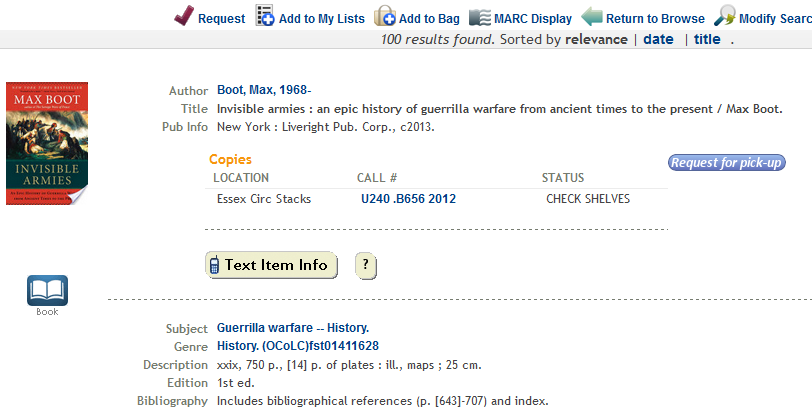 Hide an element (2)
* Target element in HTML to select:
	<span class="button" id="holdthisitem">……………..</span>
jQuery :

      var targetbutton= $("span[id='holdthisitem']");
      targetbutton.css('visibility','hidden');
Or 
$(“#holdthisitem”).css(‘visibility’,’hidden’);
Replace a Text/HTML (1)
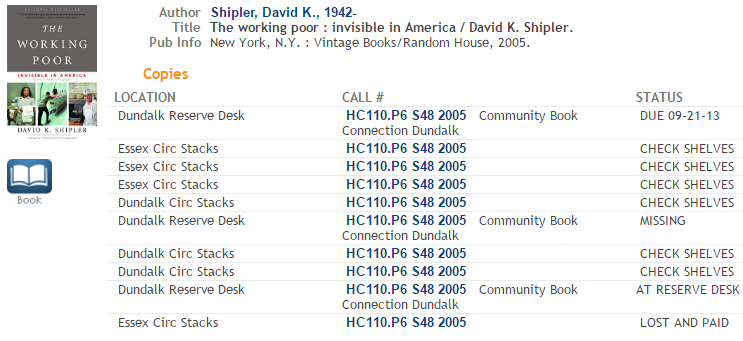 - Changed the status from ‘Check Shelves’ to ‘At Reserve Desk’.
[Speaker Notes: We use a text “Check Shelves” for available items on status. However, there is a case which confuses patrons. When a book is reserved, the book is located at the reserve desk. But, the default system’s status says ‘Check  Shelves’, patrons go to the regular circulation stack instead of the reserve desk. So, we want to change it to ‘At Reserve Desk’ to give a correct location information.]
Replace a Text/HTML (1-1)
//this code works for bib_display.html
	var itemTrs = $(".bibDisplayItemsMain tr.bibItemsEntry");
	if(itemTrs.length >0) {
		var itemLocation = "";	
		var itemStatus = "";
		for(k=0;k<itemTrs.length;k++) {
			itemLocation = $(".bibDisplayItemsMain tr.bibItemsEntry:eq(" + k + ") td:eq(0)").text();
			itemStatus = $(".bibDisplayItemsMain tr.bibItemsEntry:eq(" + k + ") td:eq(2)").text();
			if(itemStatus.indexOf("CHECK") > 0 || itemStatus.indexOf("ON") > 0)
				itemStatus = "Avail";
			else
				itemStatus = "";
			//display change for status 'At Reserve Desk' when an item location is a Reserve item
			if(itemLocation.indexOf("Reserve") >= 0 && itemStatus == "Avail") {	
				$(".bibDisplayItemsMain tr.bibItemsEntry:eq(" + k + ") td:eq(2)").text("AT RESERVE DESK")
			}
		}//End of for
	}//End of if
Replace a Text/HTML (2)
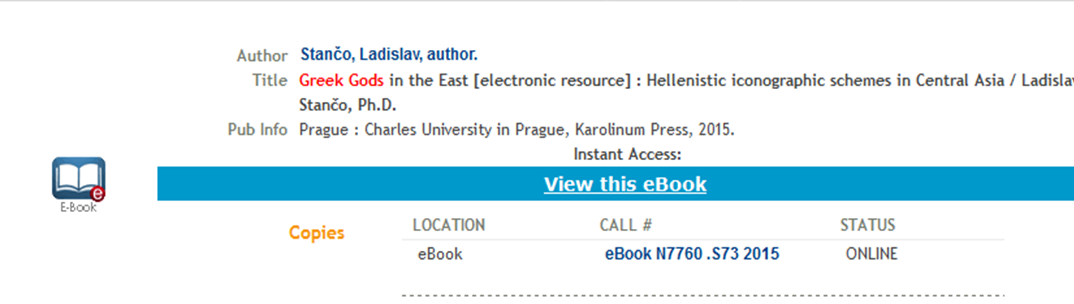 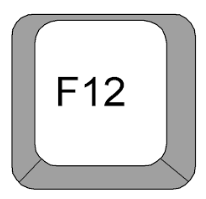 Replace a Text/HTML (2)
[1] Add ‘id’ on the fly 

$("div.bibDisplayUrls table.bibLinks td").attr('id','catEbook');
action
selection
[2] ‘catEbook’ defined in CSS

td#catEbook {	height: 25px;
	background-color: #09C;		}
[Speaker Notes: /* Jquery to add an id to td  in bib_display.html and this id will be treated in style.css  */
$("div.bibDisplayUrls table.bibLinks td").attr('id','catEbook');


/* CSS (style.css) To make ebook link more visible */	
td#catEbook {	height: 25px;
	background-color: #09C;		}
td#catEbook a:link{font-size: 14px;
	color: #FFF;
	text-decoration: underline;
	font-family: Verdana, Geneva, sans-serif;
	font-weight: bold;	}	
td#catEbook a:hover{
	color: #CCC;
	text-decoration: none;
	}]
Manipulate Form Behavior
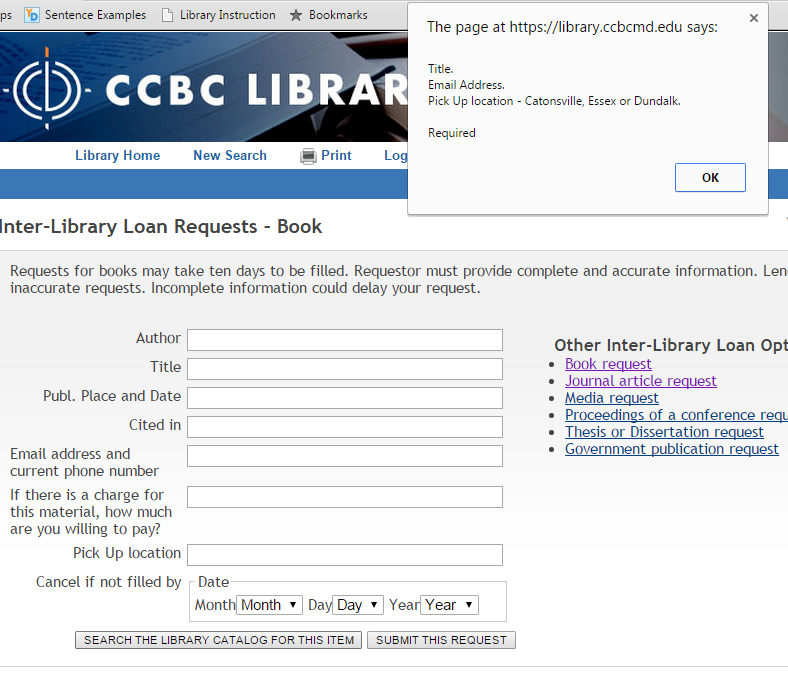 [Speaker Notes: $(document).ready(function(){	
$( "form:first" ).submit(function( event ) {	
	var errorMsg = "";
	//$( "form:first" ).submit();
	if($.trim($("#main1").val()).length == 0)
		errorMsg = "Title. \n"
	if($.trim($("#info0").val()).length == 0)
		errorMsg += "Email Address. \n"
	if($.trim($("#info2").val()).length == 0)
		errorMsg += "Pick Up location - Catonsville, Essex or Dundalk. \n"	
	if(errorMsg == "")
		$( "form:first" ).submit();
	else
		alert(errorMsg + "\nRequired");
			
	event.preventDefault();
	});
})]
Facet Interface (Narrow search results)
[Speaker Notes: //part of codes in http://library.ccbcmd.edu/screens/ccbcJavascript2.js
filter_dundalkonly_URL = baseURL
	+ rawKeywords + "&searchscope=2"
	+ "&Da=" + (yearExists=='no' || yearExists==null || yearExists==''?"":startYear)
	+ "&Db=&SORT=D"
	+ (materialtype!=''?'&m='+materialtype:"");
	var numofdandalkResults = getNumofResults(filter_dundalkonly_URL);

filter_dundalkonly = "<a href='"
	+ filter_dundalkonly_URL
	+ "' onclick=\"javascript: ga('send','pageview','/narrowresults/dundalk');\""
	+ ">Dundalk Only (" + numofdandalkResults + ")</a><br />";

strOutput = (searchscope!=2&materialtype!='q'? "<dd>"+ filter_dundalkonly+ "</dd>":"");
targetFacet.append(strOutput); //push out a line ‘Dundalk Only’ under ‘Narrow your results’
	
//function to get a number for a query
function getNumofResults(targetURL)
{
     var outstring = "0";
     $.ajax({
        url: targetURL,
        type: 'get',
        dataType: 'html',
        async: false,
        success: function(data) {
	var htmlString = data;  
	var $htmlDoc = $( htmlString ); 
	var itags = $htmlDoc.find('i');
	var placeholderlabel = "td[title='briefcit_facet_placeholder']";	
	var placeholder = placeholderlabel + ':eq(0)';
	var targettd = $(placeholder);

	for(i=0;i<itags.length;i++)
	{	
	        outstring = itags.eq(i).text();
	        if(outstring.indexOf("results") >= 0)
	        {
	                	var strPos = outstring.indexOf("results"); // strip off the number of results i.e. "<i>27 results found.</i>"
	           	outstring = $.trim(outstring.substring(0,strPos));	
	             	break;
	          }
	          else if(outstring.indexOf("result found") >= 0 )
	         {
	 	var strPos = outstring.indexOf("result found");
		outstring = $.trim(outstring.substring(strPos-2,strPos-1));
		break;
	          }
	         else
		outstring = "0";
	}//End of for
           } 
     });//End of ajax
     return outstring;
}]
Autocomplete (1)
Autocomplete (Google, Bing API, typehead.js, Bloodhound)
Other college sites: NCSU (home grown), Rutgers (very small pool), University of Illinois Undergraduate Library (Apparently Google)
[Speaker Notes: //the base code that I used found at http://jsfiddle.net/LxXJz/
$(function () {
    $("#hulk").autocomplete({
        source: function (request, response) {
            console.log("source");
            $.ajax({
                url: "http://api.bing.net/qson.aspx?Query=" + encodeURIComponent(request.term) + "&JsonType=callback&JsonCallback=?",
                dataType: "jsonp",
                /*data: {
                "Query": request.term,
                "JsonType": "callback",
                "JsonCallback" : "?"
            },*/


                success: function (data) {
                    console.log("success!");
                    var suggestions = [];
                    $.each(data.SearchSuggestion.Section, function (i, val) {
                        console.log("suggestion: " + val.Text);
                        suggestions.push(val.Text);
                    });
                    response(suggestions);

                }
            });
        }
    });
});]
[Speaker Notes: //Fully developed code is in mainmenu.html
//functions are in http://library.ccbcmd.edu/screens/ccbcJavascript6.js
<script type='text/javascript'>//<![CDATA[
$(window).load(function(){
$(function () {
    $("#ebscohostsearchtext").catcomplete({
       select: function( event, ui ) { 
            checklocalentry(ui.item.value, 'y');
        },			
        minLength: 3,//search after three characters typed in		
        source: function (request, response) {
	 var suggestions2 = [];
	if(request.term.length >2)
	{
	      suggestions2 = getLocalCourses(request.term);	
        	      response(suggestions2);
	}		   
            $.ajax({
                url: "//api.bing.net/qson.aspx?Query=" + encodeURIComponent(request.term) + "&JsonType=callback&JsonCallback=?",
                dataType: "jsonp",
                /*data: {
                "Query": request.term,
                "JsonType": "callback",
                "JsonCallback" : "?"
            },*/
                success: function (data) {
$.each(data.SearchSuggestion.Section, function (i, val) {
		var bingSingleData = [];
		bingSingleData["category"] = "Popular Keywords";
		var modifiedSuggestion = applyStopWords(val.Text, request.term);
		if(modifiedSuggestion != "" && modifiedSuggestion != request.term)
		{								     bingSingleData["label"] = modifiedSuggestion;					     suggestions2.push(bingSingleData);
		}
		if(i>9)
		     return false;
                    }); //end of each 
	   response(suggestions2);

                } //end of success
            });//end of ajax
			
        }
    });
});
});//]]> 
</script>
<!-- End  Autocomplete for Smart Search Box -->]
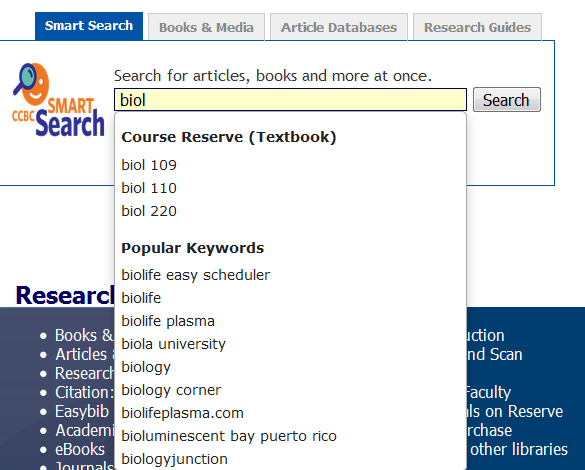 Did you mean?   (SpellChecker)  [1]
Did you mean?   (SpellChecker)  [2]
[Speaker Notes: //code in srchhelp_X.html
<div class="pageContentInner">

<!--{msg}-->

<!-- Start:  javascript  for  'Did you mean' -->
<div id='spellsuggest'></div>
<script type="text/javascript">
$(document).ready(function(){	
						   
	if($("div.pageContentInner h2").text() == "NO ENTRIES FOUND")
	{		
		var currentURL = document.URL;//get the current URL 
		var arr_URLpieces = currentURL.split("&");// split the current URL
		var searchkeyword = '';
		for(i=0;i<arr_URLpieces.length; i++)
		{				
		   var URLpiece = arr_URLpieces[i];
			var temp01 = URLpiece.split("=");
			if(temp01[0].indexOf('SEARCH') > 0)
			{
				searchkeyword = temp01[1];
				searchkeyword = searchkeyword.replace("(", "");
				searchkeyword = searchkeyword.replace(")", "");
				searchkeyword = searchkeyword.replace(/%20/g, ' ');
			}
		}//end of for
		
		//run Google Analytics
		ga('send','pageview','/NO ENTRIES FOUND/' + searchkeyword);
				//alert(searchkeyword);
                //var spellService = "http://api.bing.net/json.aspx?AppId=APIKey&Query=" + encodedText + "&Sources=Spell&Version=2.0&Market=en-us&Options=EnableHighlighting&JsonType=callback&JsonCallback=SearchCompleted";
               // $.getScript(spellService);
                //event.preventDefault();
				
            $.ajax({
                 url: "http://api.bing.net/qson.aspx?Query=" + encodeURIComponent(searchkeyword) + "&JsonType=callback&JsonCallback=?",
                dataType: "jsonp",
                /*data: {
                "Query": request.term,
                "JsonType": "callback",
                "JsonCallback" : "?"
            },*/
                success: function (data) {
                   // console.log("success!");
					//console.dir(data);
                    var suggestions = [];		
					var outputString = "";
					
					//add local suggestions by kwangsoo
					var localsuggestion = addLocalSuggestions(searchkeyword);			
					if(localsuggestion != '')
						suggestions.push(localsuggestion);
					
					//add suggestions from bing
                    $.each(data.SearchSuggestion.Section, function (i, val) {
                        //console.log("suggestion: " + val.Text);
						var modifiedSuggestion = applyStopWords(val.Text, searchkeyword);
						if(modifiedSuggestion != "" && modifiedSuggestion != searchkeyword)
							suggestions.push(modifiedSuggestion);  
                    });//end of $.each
  
					if(suggestions.length > 0)
					{
						var countSuggestion = 0;
						var totalnumberofsuggestions = suggestions.length;
						if(totalnumberofsuggestions >= 1)
							totalnumberofsuggestions = 1;
						for(i=0;i<totalnumberofsuggestions;i++)
						{
							if(suggestions[i].toLowerCase() != searchkeyword.toLowerCase() && searchkeyword.split(' ').length >= suggestions[i].split(' ').length )
							{
								outputString += composeURL(suggestions[i]) + "&nbsp;&nbsp;" ; 
								if(i%5 == 0 && i > 0)
								   outputString += "<br /> " ;
								countSuggestion++;
							}
						}
						if(countSuggestion  > 0)
							$("#spellsuggest").append("Did you mean:" + outputString);
					}//end of if
					
                }//end of success:function
            });	//end of ajax			
	}//end if
		

	function composeURL(keywords)
	{
		var currentURL = document.URL;//get the current URL 
		var start_keywords = currentURL.indexOf("(") ;
		var end_keywords = currentURL.indexOf(")") ;
		var firstpart_URL = currentURL.substring(0,start_keywords+1);
		var endpart_URL = currentURL.substring(end_keywords);
		var newURL = firstpart_URL + escape(keywords) + endpart_URL;
		var newLink = "<a href='" + newURL + "' onClick='javascript: ga(\"send\",\"pageview\",\"/Did you mean/" + keywords + "\");'>" + keywords + "</a>";
		
		return newLink;
	}

})//end  $(document).ready(function()
    
	
function applyStopWords(bingSuggest,userKeyword)
{	
	var newText=bingSuggest;
	
 	if(userKeyword.indexOf('used ') < 0 && bingSuggest.indexOf('used ') == 0)
	{
		newText =  bingSuggest.substr(5);
	}
	if(newText.match(/pdf$/) != null || newText.match(/quizlet$/) != null || newText.match(/book$/) || newText.match(/edition$/) != null || newText.match(/edition\ssolution[s\b|\b]$/) || newText.match(/edition\s[0-9]+rd|nd|th$/) || newText.match(/edition\sanswer[s\b|\b]$/) || newText.match(/answer\skey$/) != null || newText.match(/[0-9]+th$/) != null || newText.match(/[0-9]+nd$/) != null || newText.match(/[0-9]+e$/) != null || newText.match(/ ed$/) != null || newText.match(/[0-9]+$/) != null || newText.match(/^movie/) != null || newText.match(/test bank$/) != null || newText.match(/pdf free$/) != null || newText.match(/torrent$/) != null || newText.match(/free download$/) != null)
	{
		newText = "" ;
	}
	newText = newText.replace("you ve ", "you've ");
	//return newText;

	return newText;
}]
On-going and future project
To smartly handle punctuation to avoid getting ‘No Entries Found’. (Plan for an out-of-box solution)
To rewrite ‘Autocomplete’ and ‘Did You Mean’ as an out-of-box solution.
Thank you!Kwangsoo Hankhan@ccbcmd.edu